Thứ     ngày    tháng 5 năm 2022
ĐỊA LÍ:
BÀI 31-32: ÔN TẬP
KHỞI ĐỘNG
Em hãy kể tên một số đồng bằng lớn ở nước ta?
Dãy núi nào cao và đồ sộ nhất nước ta?
Dãy núi Hoàng Liên Sơn.
a) Đồng bằng Bắc Bộ.
b) Đồng bằng Nam Bộ.
c) Các đồng bằng duyên hải miền Trung.
ĐỊA LÍ
ÔN TẬP
Bài 3: Hãy kể tên một số dân tộc sống ở :
a) Dãy núi Hoàng Liên Sơn.
b) Tây Nguyên.
c) Đồng bằng Bắc Bộ.
d) Đồng bằng Nam Bộ.
đ) Các đồng bằng duyên hải miền Trung.
Cư trú theo độ cao 700m-1000m
Dân tộc Dao
Cư trú theo độ cao trên 1000m
Cư trú theo độ cao dưới 700m
một số 
dân tộc sống ở dãy núi
 Hoàng Liên Sơn.
Dân tộc Thái
Dân tộc Mông
Dân tộc Kinh
Một số 
dân tộc sống ở 
Tây Nguyên.
Một số dân tộc 
nơi khác đến sống ở 
Tây Nguyên.
Dân tộc Mông
Dân tộc Tày
Dân tộc Nùng
Một số dân tộc 
sống  lâu đời ở 
Tây Nguyên.
Dân tộc Ba-na
Dân tộc Gia-rai
Dân tộc Ê-đê
Dân tộc Xơ-đăng
Người Kinh
một số dân tộc 
sống ở đồng bằng Bắc Bộ.
một số 
dân tộc sống  ở
 đồng bằng 
Nam bộ.
Dân tộc Hoa
Dân tộc Kinh
Dân tộc Chăm
Dân tộc Khơ me
Dân tộc Kinh
một số dân tộc 
sống ở đồng bằng 
duyên hải miền Trung.
Dân tộc Chăm
Bảng thống kê các dân tộc sinh sống ở một số vùng miền trên đất nước ta
Tên Vùng , miền
Tên dân tộc sinh sống
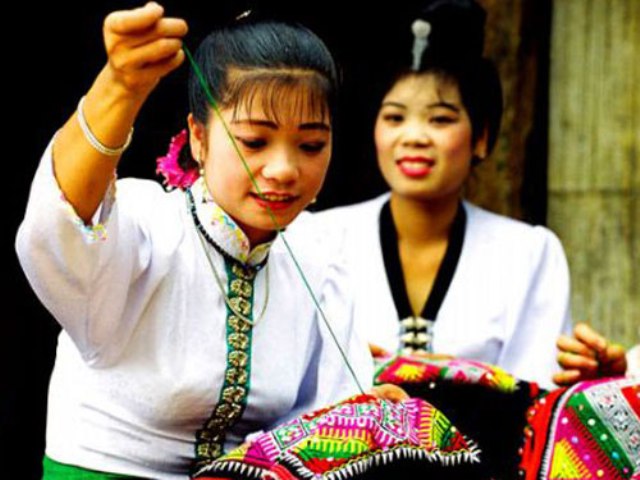 Thái
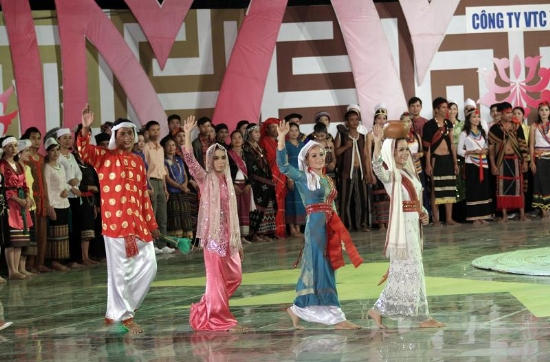 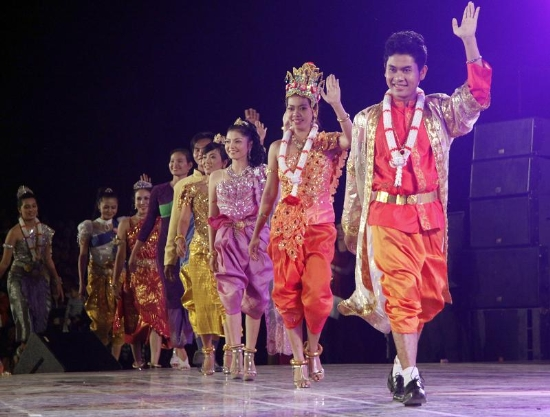 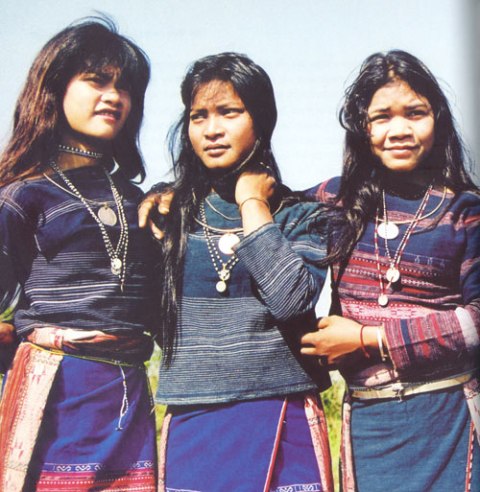 BA-NA
KHƠME
CHĂM
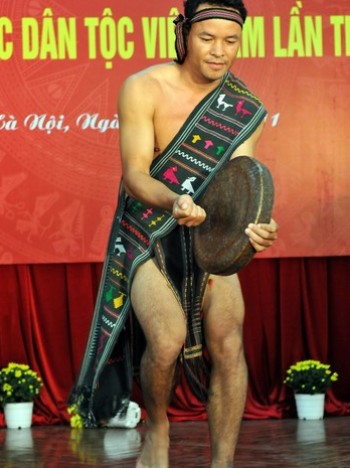 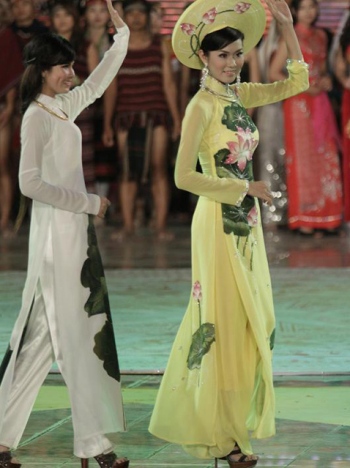 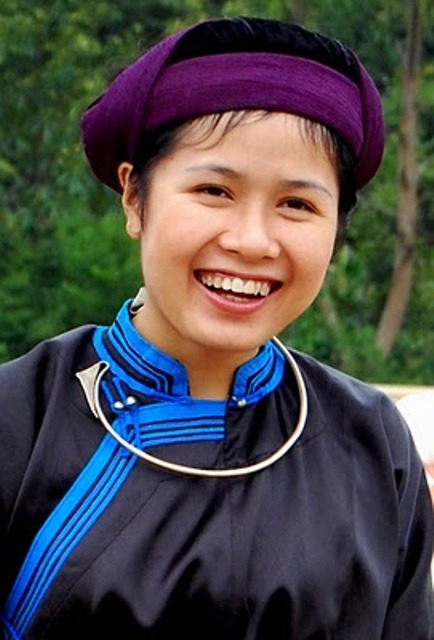 Ê-ĐÊ
KINH
TÀY
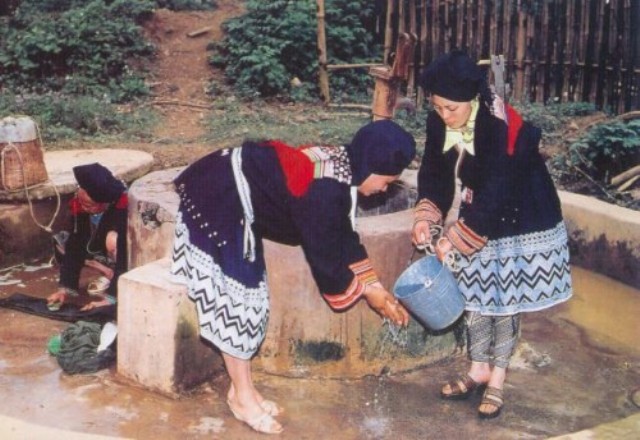 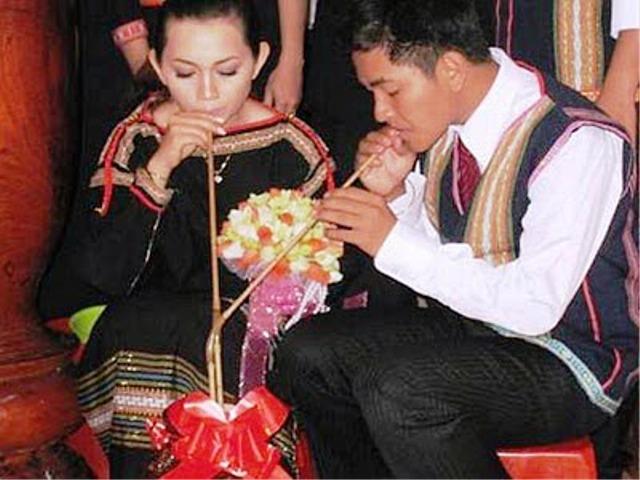 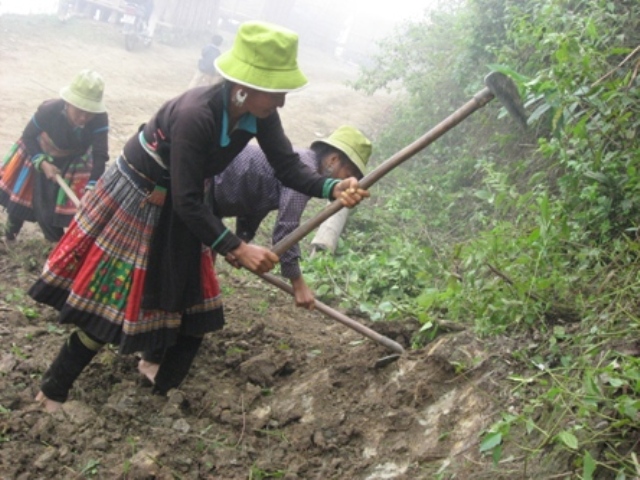 DAO
GIA-RAI
MÔNG
Trang phục 54 dân tộc ở Việt Nam
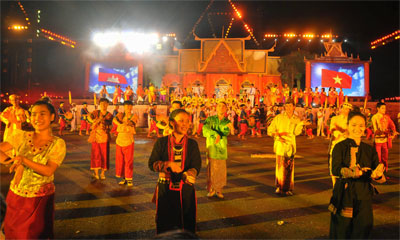 Mỗi dân tộc có một nét văn hóa riêng, đặc thù. Nhìn người phụ nữ qua trang phục họ đang mặc có thể nhận thấy họ thuộc dân tộc nào.
Trang phục không chỉ là nét văn hóa đẹp mà còn nói lên đặc thù, cách sống của người dân tộc đó...
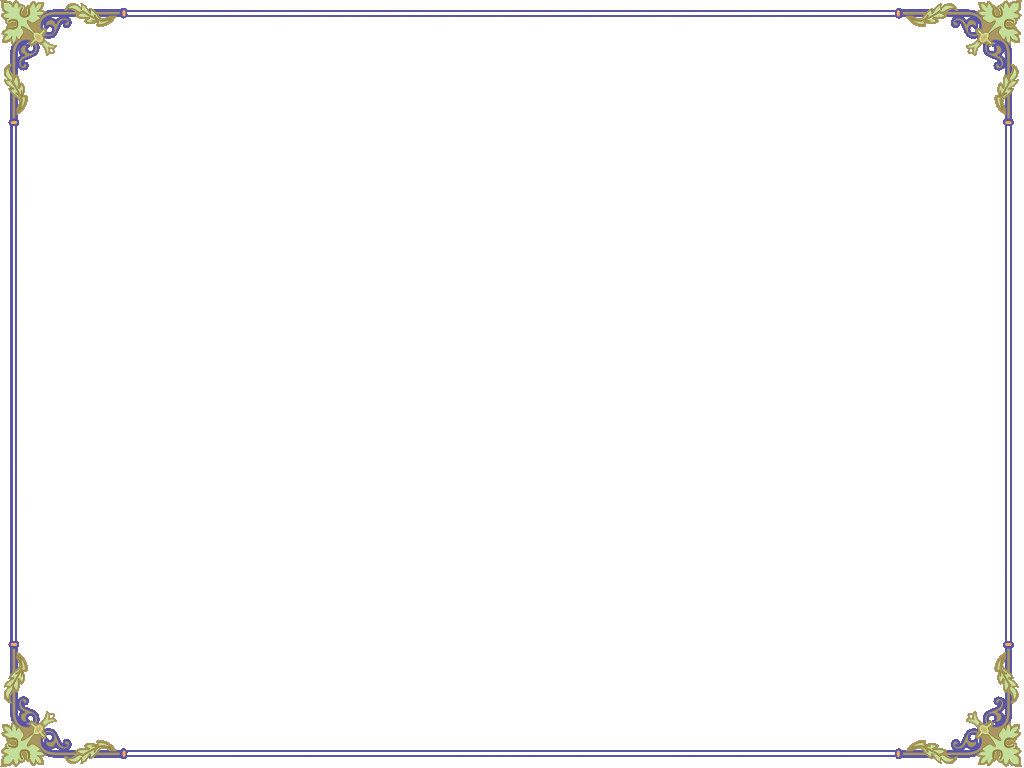 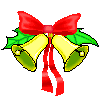 Rung chuông vàng
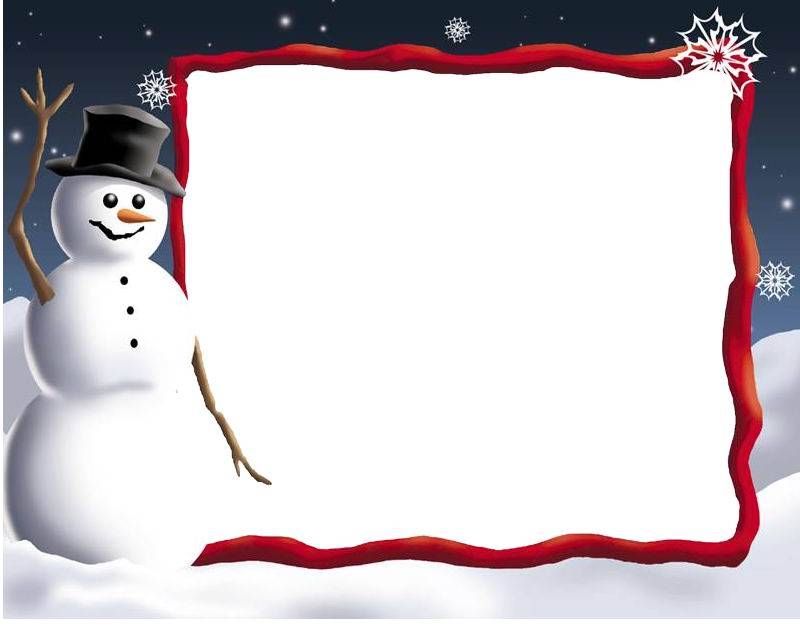 Có 4 câu hỏi, thời gian cho mỗi câu hỏi là 10 giây. Nếu trả lời đúng thì được chơi tiếp, nếu trả lời sai thì bị loại ra khỏi cuộc chơi. Kết thúc 4 câu hỏi bạn nào còn ở lại với cuộc chơi sẽ là người thắng cuộc
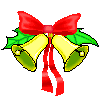 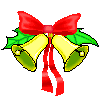 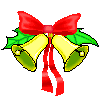 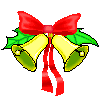 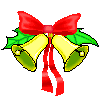 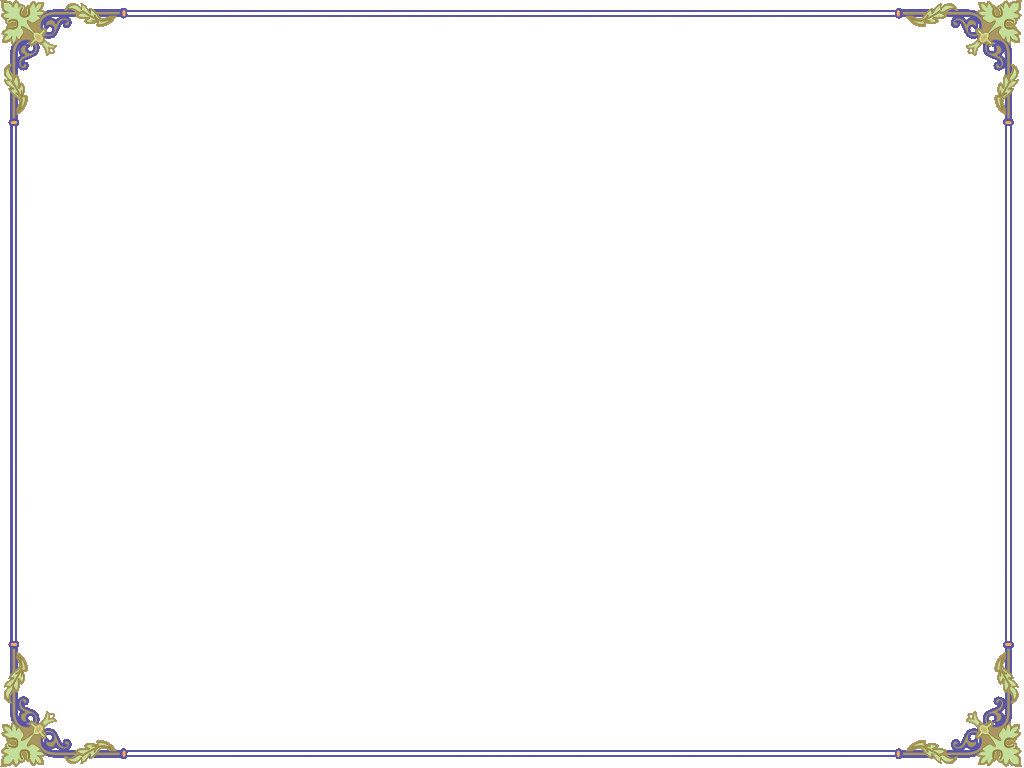 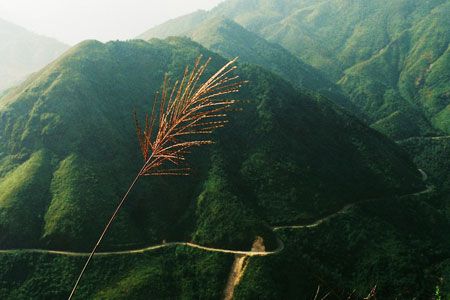 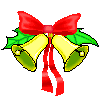 5
8
3
7
4
2
6
9
0
10
1
Rung chuông vàng
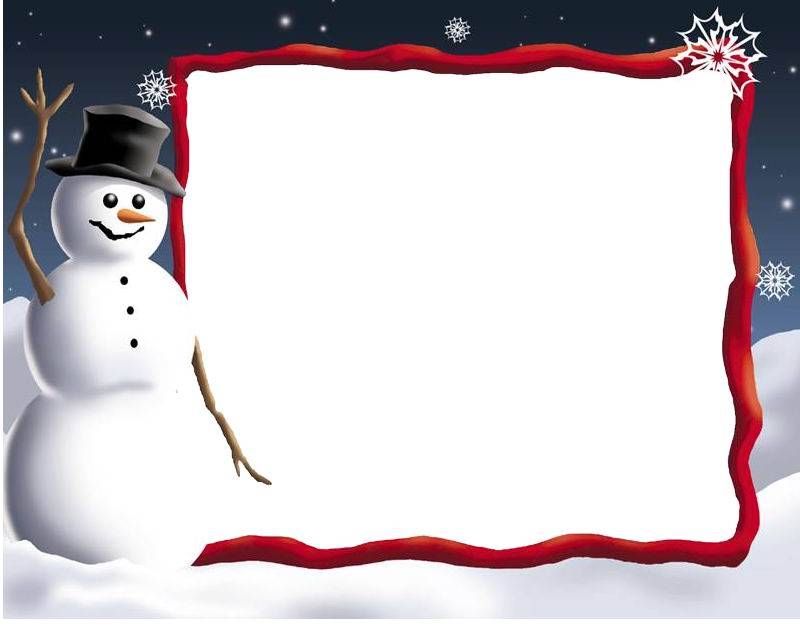 Dãy núi Hoàng Liên Sơn là dãy núi:
Cao nhất, có đỉnh tròn, sườn thoải.
B. Cao nhất nước ta, có đỉnh tròn, sườn dốc.
C. Cao thứ hai, có đỉnh nhọn, sườn dốc.
D. Cao nhất nước ta, có nhiều đỉnh nhọn, sườn dốc.
D. Cao nhất nước ta, có nhiều đỉnh nhọn, sườn 
     dốc
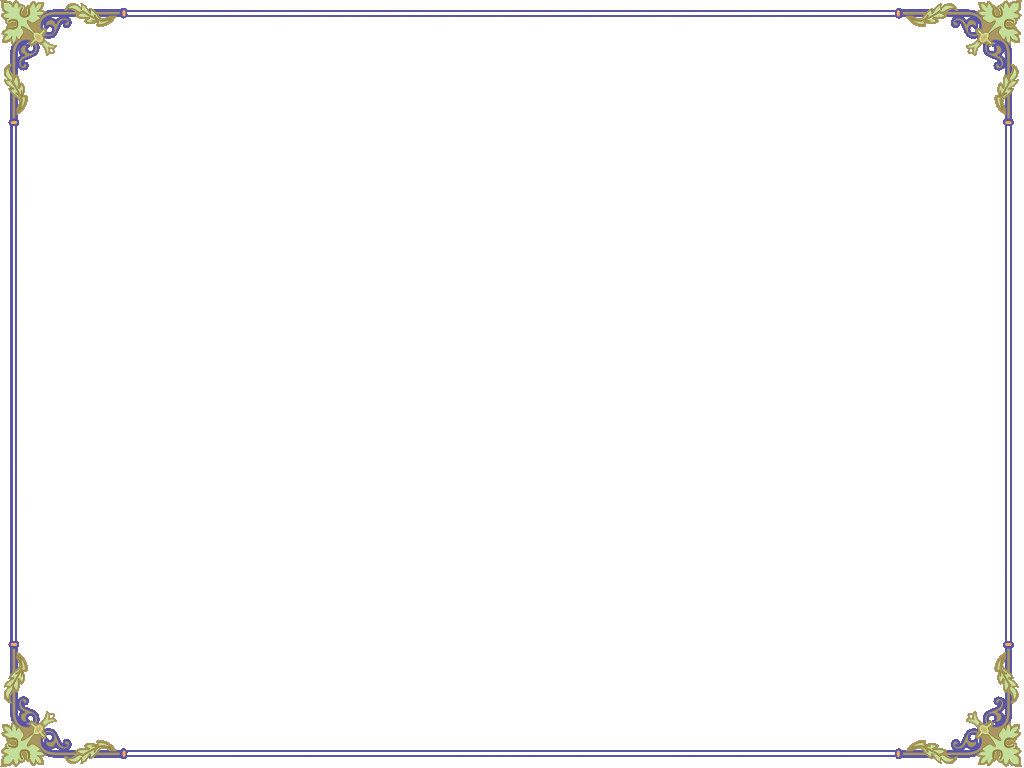 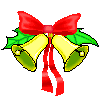 5
8
3
7
4
2
6
9
0
10
1
Rung chuông vàng
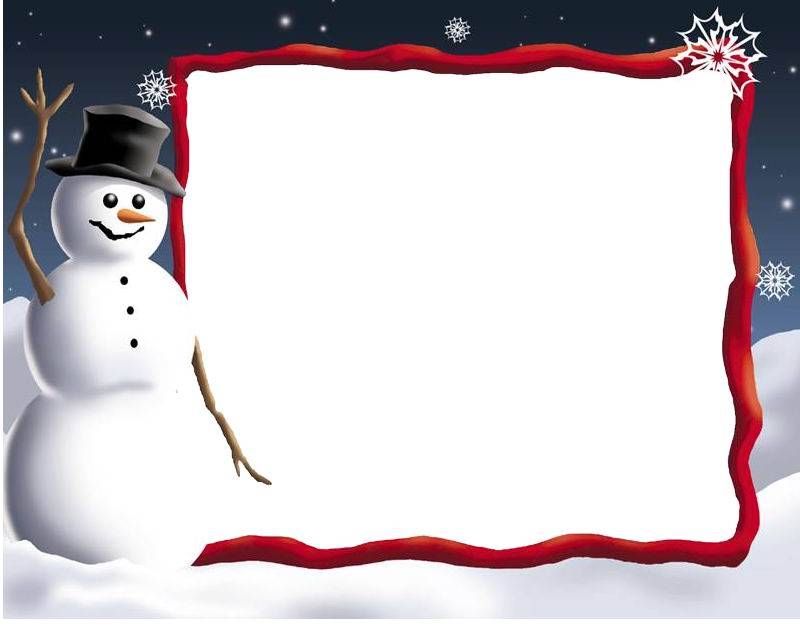 Tây Nguyên là xứ sở của :
A. Các cao nguyên có độ cao sàn sàn bằng nhau.
B. Các cao nguyên xếp tầng cao, thấp khác nhau.
C. Các cao nguyên có nhiều núi cao,khe sâu.
B. Các cao nguyên xếp tầng cao, thấp     khác nhau.
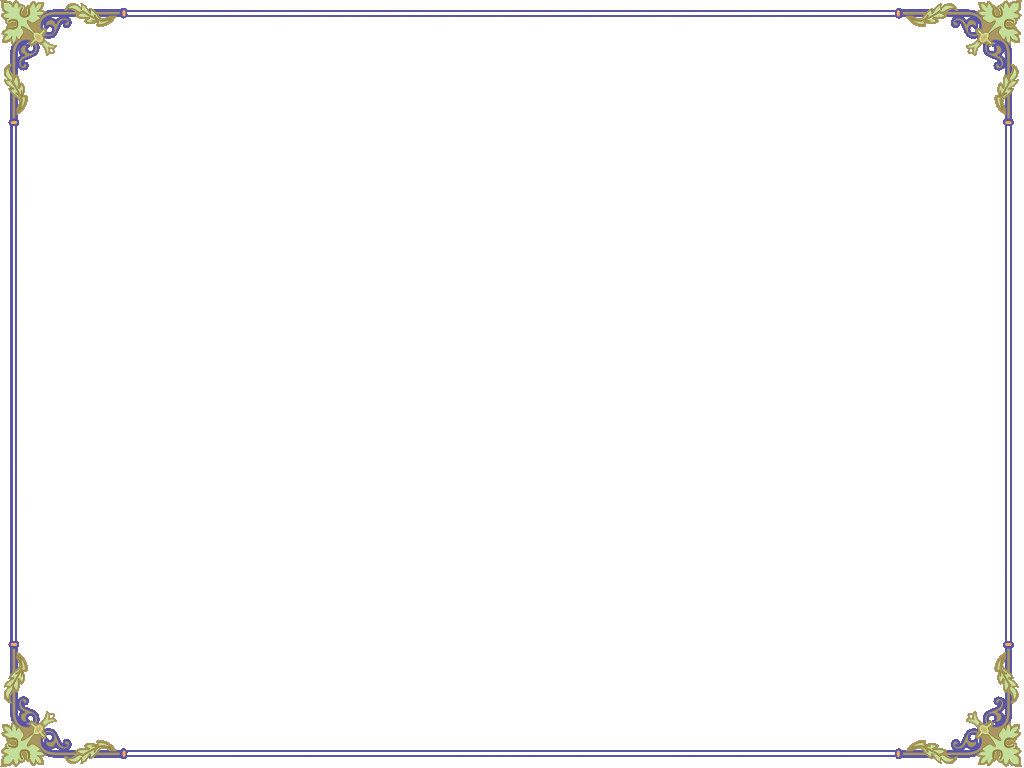 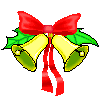 5
8
3
7
4
2
6
9
0
10
1
Rung chuông vàng
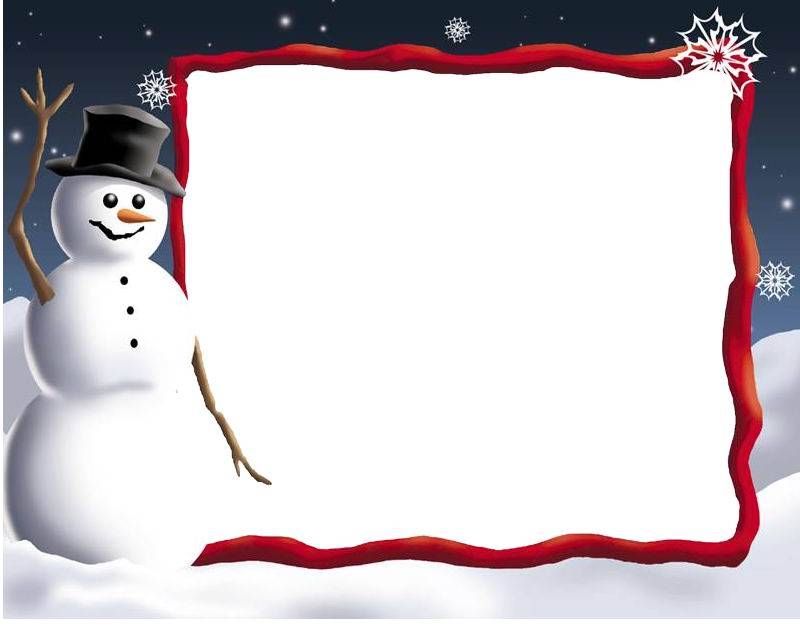 Đồng bằng lớn nhất nước ta là:
A . Đồng bằng Bắc Bộ.
B. Đồng bằng Nam Bộ.
C. Các đồng  bằng duyên hải miền Trung.
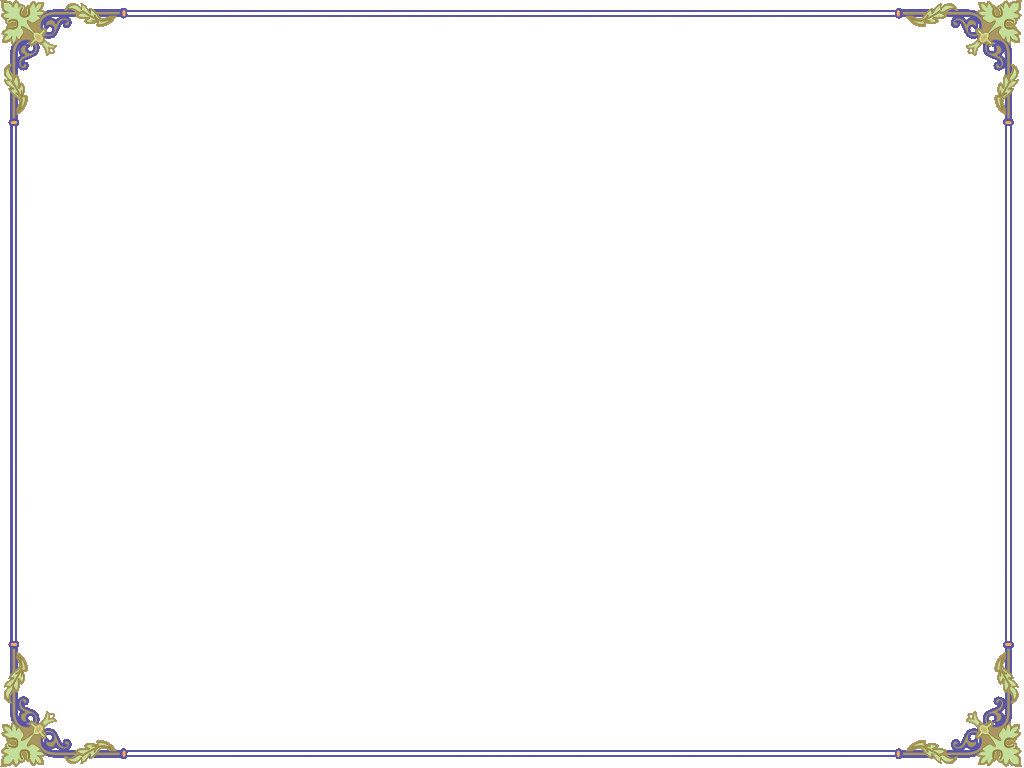 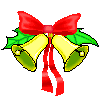 5
8
3
7
4
2
6
9
0
10
1
Rung chuông vàng
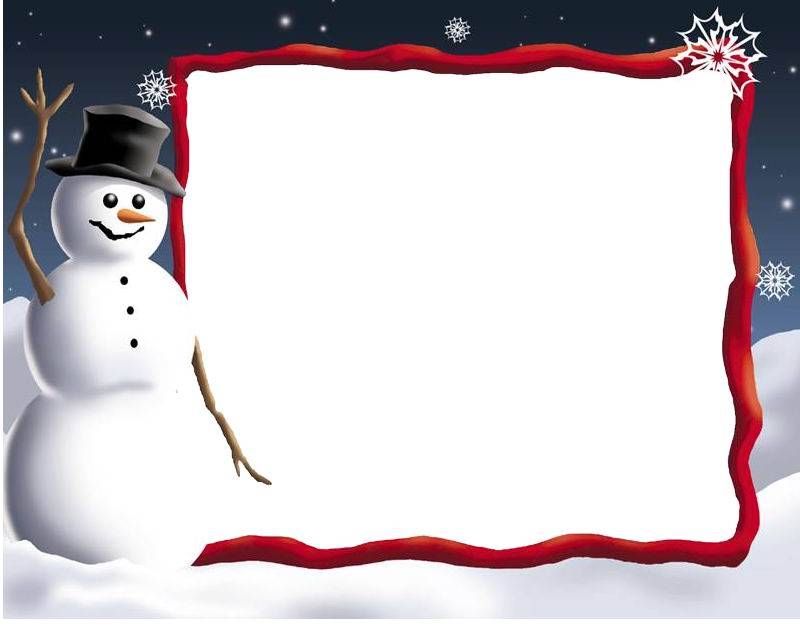 Nơi có nhiều đất mặn, đất phèn nhất là :
A . Đồng bằng Bắc Bộ.
B. Đồng bằng Nam Bộ.
C. Các đồng  bằng duyên hải miền Trung.
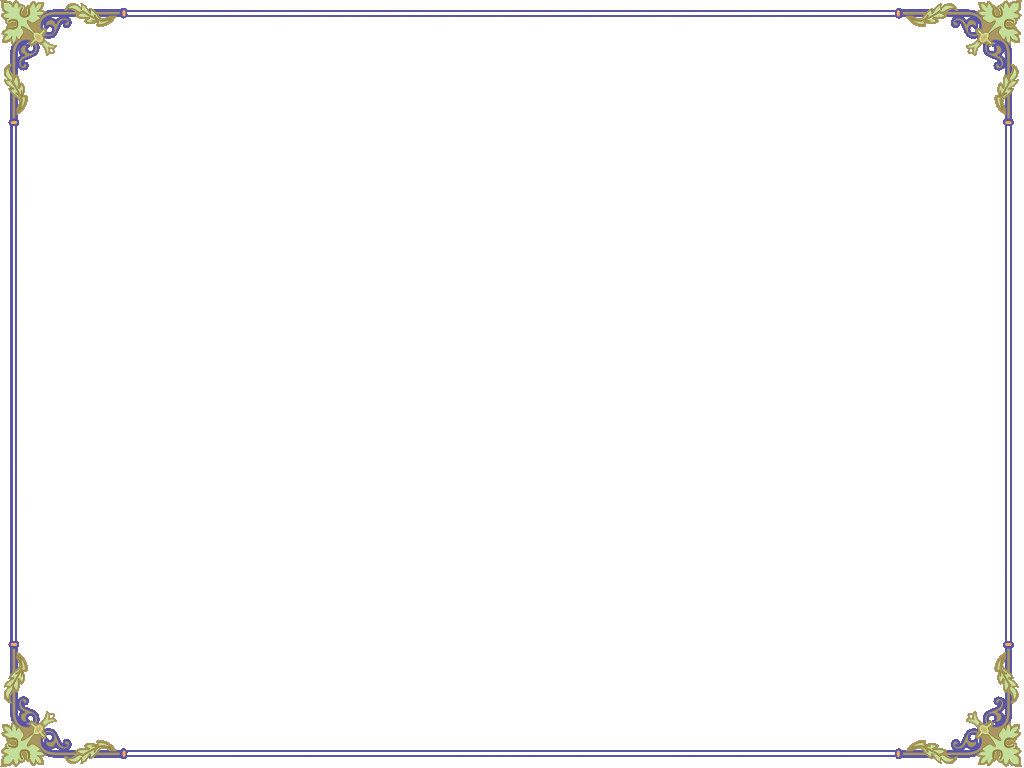 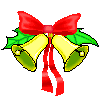 5
8
3
7
4
2
6
9
0
10
1
Rung chuông vàng
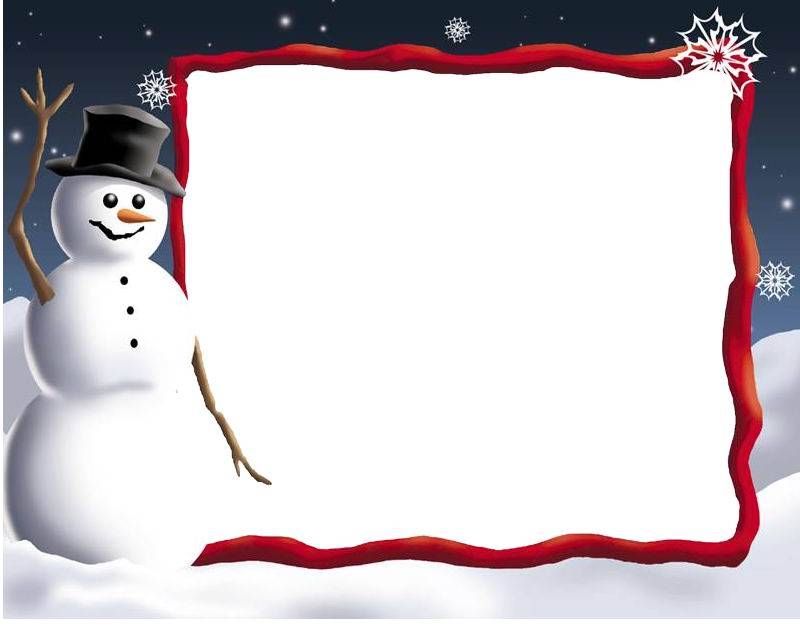 CHÚC MỪNG CÁC BẠN ĐÃ THẮNG CUỘC !
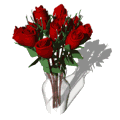 ĐỊA LÍ
ÔN TẬP
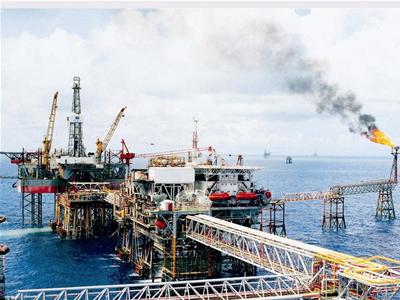 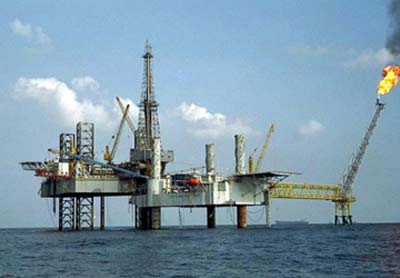 Khai thác dầu khí
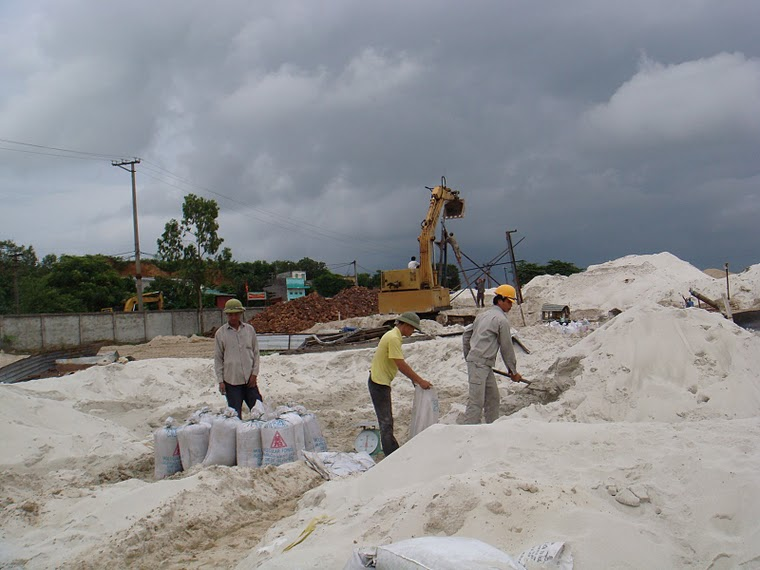 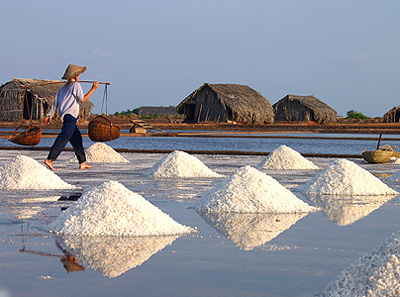 Khai thác cát trắng
Khai thác thủy hải sản
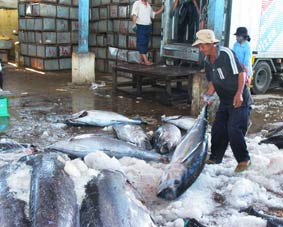 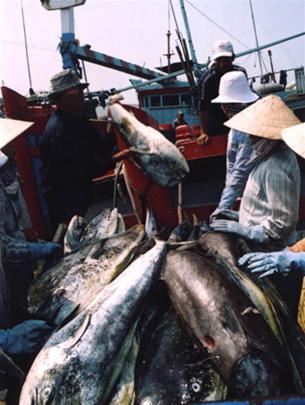 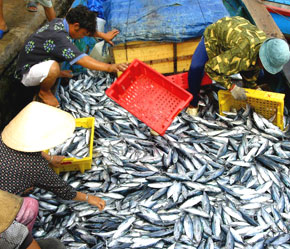 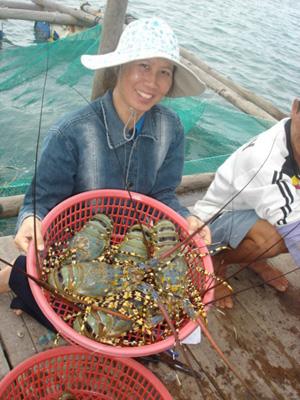 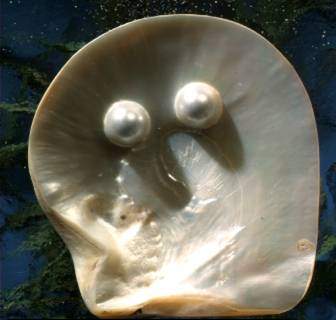 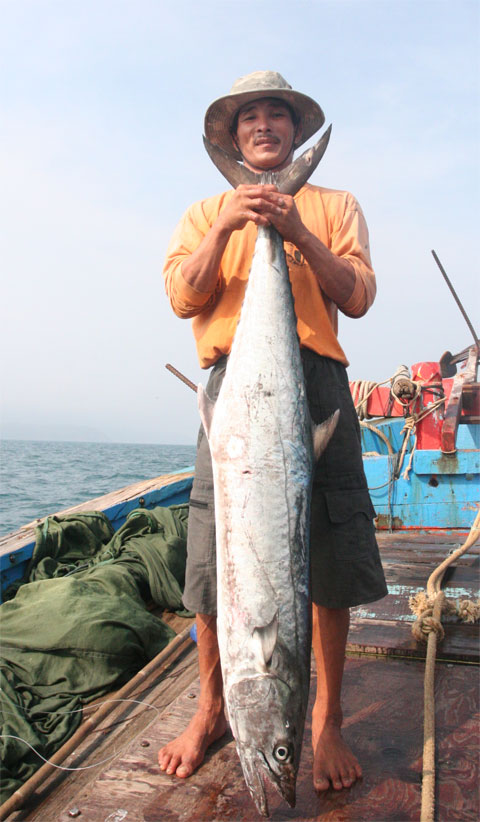 Ngọc trai
Tôm Hùm
Cá Thu
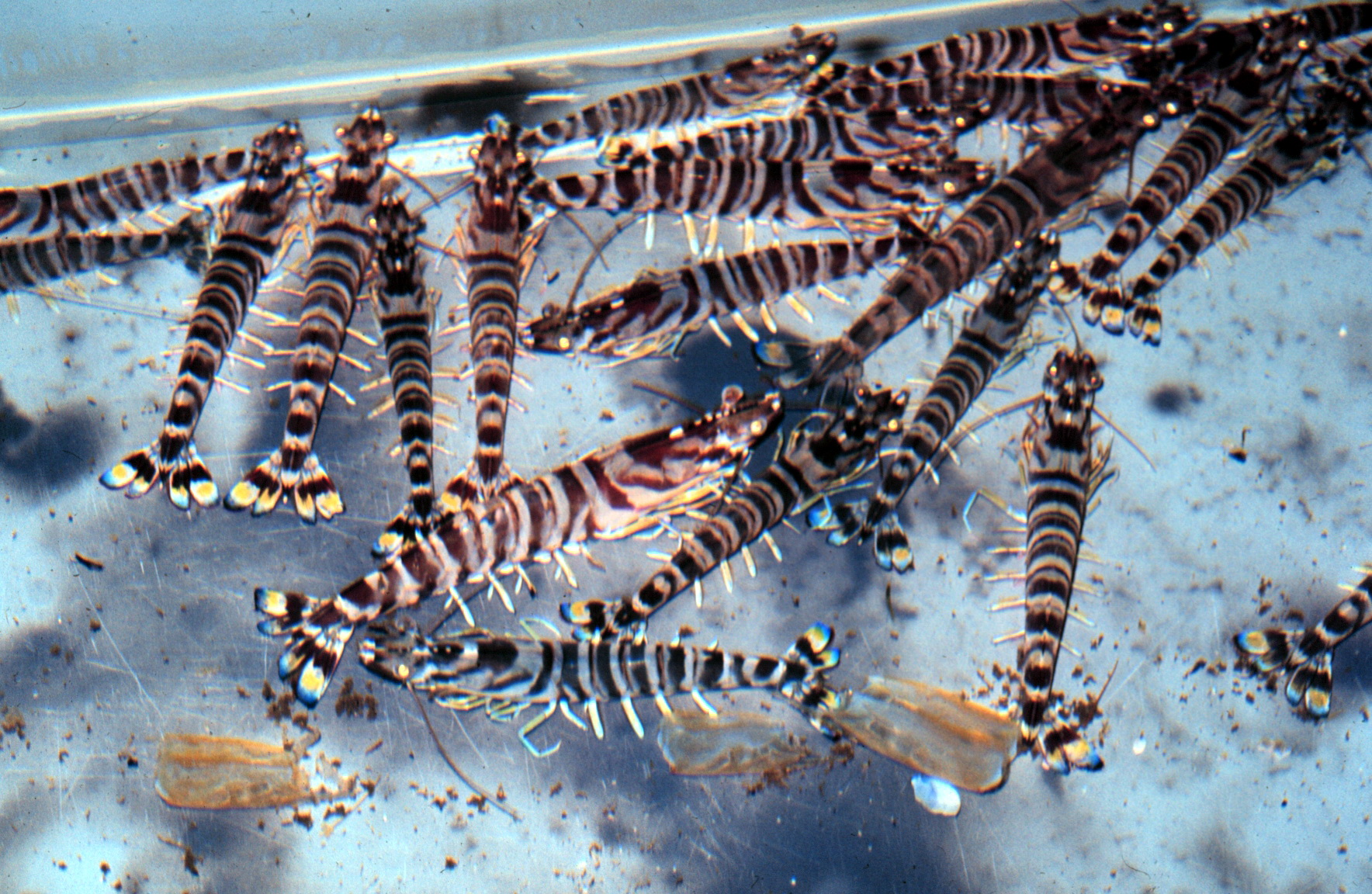 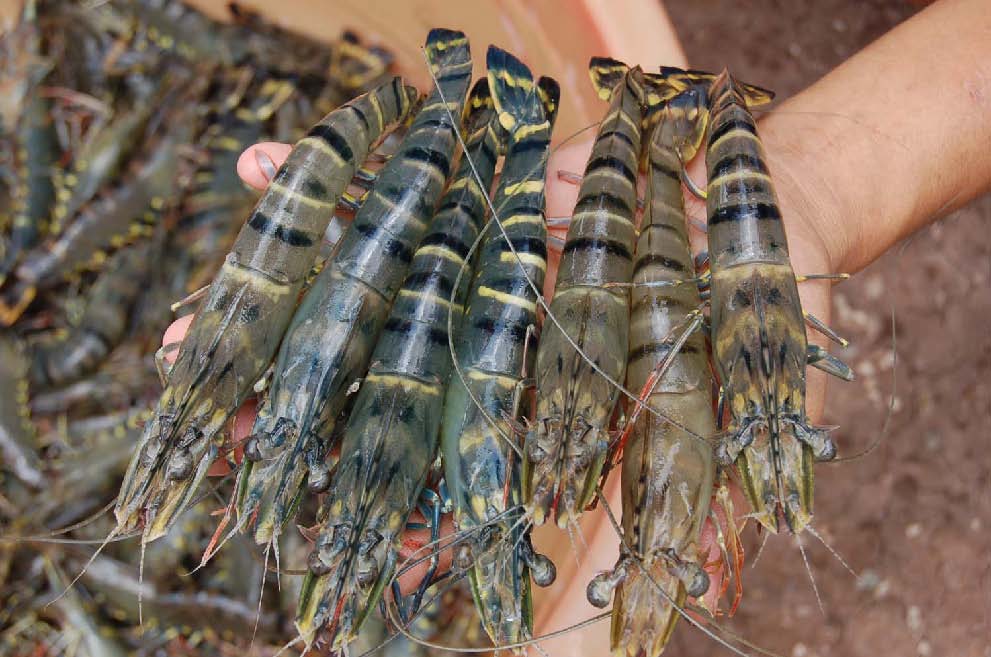 Tôm Sú
Tôm He